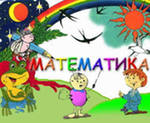 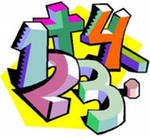 Закрепление
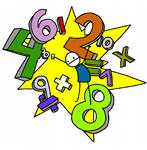 Самостоятельная работа.Реши уравнения.
х – 40 = 45;   35 + в = 65;  97 – с = 25;

      в – 12 = 8;    16 + х = 18;    20 – с = 15
Реши задачи.
Было – 25 машин
Уехали - 5 машин
Осталось - ?м
25 - 5 = 20(м.)
Было – 25 машин
Уехало 5 м. и 7 м.
Осталось - ?м
1.) 5 + 7 = 12(м.) – уехало;
2.) 25 - 12 = 13(м.)
25 – (5+7)  = 13(м.)
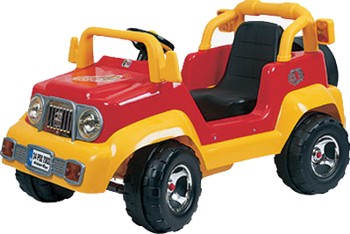 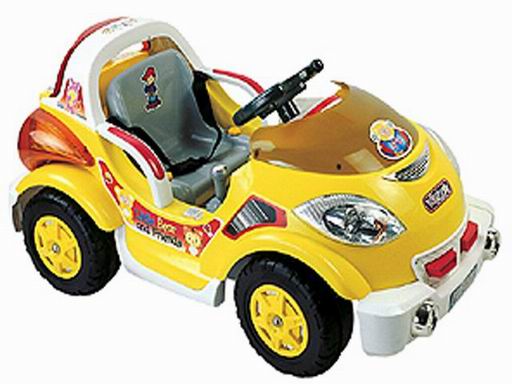 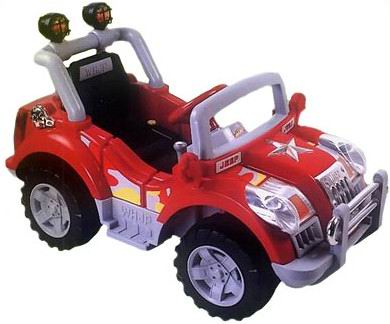 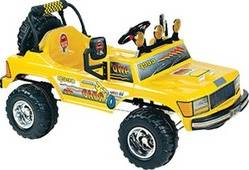 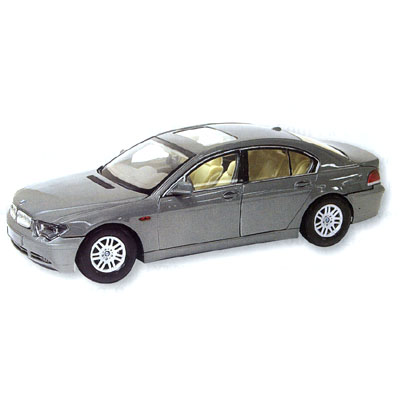 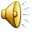 Тест.
1. Найди сумму 15 и 4
А. 20         Б. 19      С.11
2. Найди разность чисел 20 и 4
А. 24          Б. 16       С. 12
3. Чему равен корень уравнения  х + 12 = 19
А. 7     Б. 30     С. 5
4. Найди верное решение задачи. 
В  магазин  привезли 13кг моркови, а свеклы
 на 7 кг меньше. Сколько свеклы привезли в 
магазин?
А. 20кг;        Б. 7кг                С. 6кг
5.Сколько треугольников на чертеже.
А. 7           Б. 4              С. 5
Взаимопроверка.
Ответы.
Б
 Б
 А
 С
 С.